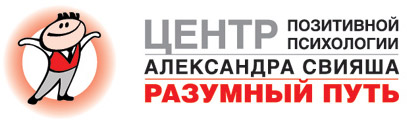 КАК СЛЫШАТЬ СВОЮ ИНТУИЦИЮ
ВЕБИНАР-ПРАКТИКУМ
                                 ТРЕНЕР    МАРИЯ РАЗБАШ
                         4 ЗАНЯТИЕ
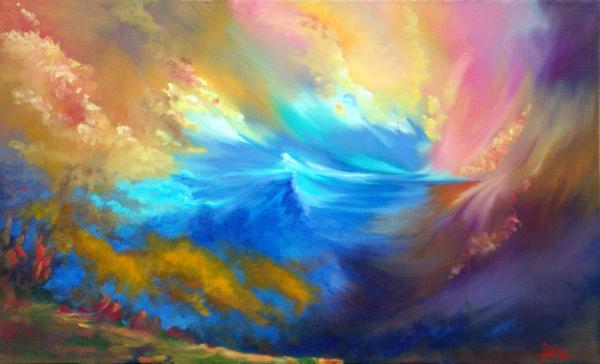 Позитивные установки на  Интуицию
Со мной ВСЕГДА происходит ЛУЧШЕЕ из того, что могло бы быть.
Я доверяю своей интуиции и позволяю ей помогать мне.
Я  всегда знаю лучший выход из ситуации!
Все происходит так, как и должно быть.
Пусть будет, так, как лучше для меня! 
Я живу в добром мире, который всегда и во всем мне помогает.
Я слышу ответы Вселенной и следую им. 
Я благодарю  свою интуицию за то, что она делает мою жизнь легче и эффективнее.
Мудрость , в которой я нуждаюсь, всегда приходит вовремя
ПРИНЦИП РАБОТЫ С ИНТУИЦИЕЙ
Корректно задать вопрос

Войти в интуитивное состояние

Получить интуитивную информацию 

4.  Интерпретация  интуитивной информации

5.  Принятие решения
Уровни интерпретации
Интерпретация – это чтение символов и знаков. Это игра и творчество. 

Общий ( скорее да или нет)
Развернутый ответ и  конкретизация
Детализация (рассматривать отдельные слова)
Получение интуитивной информации
Через  сенсорные ощущения
Через ассоциативное восприятие

Воспоминания
Медитации
Фантазии
«Случайные» впечатления
МЕТОД АССОЦИАЦИЙ
Найти нужное решение, когда нет достаточной информации
Получить ответ на актуальный вопрос
Найти нетривиальное решение
Найти нужные и важные  аргументы
МЕТОД АССОЦИАЦИЙ
Сформулировать задачу ( взять вопрос из предыдущих заданий) 
С какой фигурой ассоциируется?
МЕТОД АССОЦИАЦИЙ
Записать в чате 5 слов
Выбрать из одной группы 5 слов 
Печатными буквами написать их на своем листе. На черточках вокруг фигуры
Выбрать главное слово. ТО, что привлекает больше всего
Написать 20 слов-ассоциаций с этим словом
Внутренний телевизор
Ответ можно получить в течение 7 дней
Как  будет проходить эта встреча?
Сколько будет участников?
Где и Как я смогу купить….
2. Войдите в интуитивное состояние
3 Опишите интуитивные впечатления. ( что видели на экране)


4. Когда событие произойдет, сравните его с записями
Медитация
Подойти к двери.
Войти в интуитивное состояние.
Позвольте себе ощутить различия между тем, что здесь, и что за дверью ( в цвете, освещении,  Температуре)
Ощутите новое пространство
Сравните с тем, что увидите в реальности
Задай вопрос другу и получи ответ
Запишите вопрос, который  Вы хотите задать знакомому ( где он планирует отдыхать, как далеко находится его работа,  чем он любил заниматься в детстве, какое его хобби)
Войдите в интуитивное состояние
Представьте человека и задайте ему эти вопросы
Запишите ответы


Задайте вопросы
ЗАДАНИЕ
Все ответы на  задания обязательно ЗАПИСЫВАТЬ!
Тренировка  сенсорики с закрытыми глазами
Предвидение
Вопрос другу. Проверить ответы и отметить совпадения
Проверить решение  проблемной ситуации
ГЛАВНОЕ: отследить, каким было ваше состояние, когда прогноз совпадает
Фотография Непала
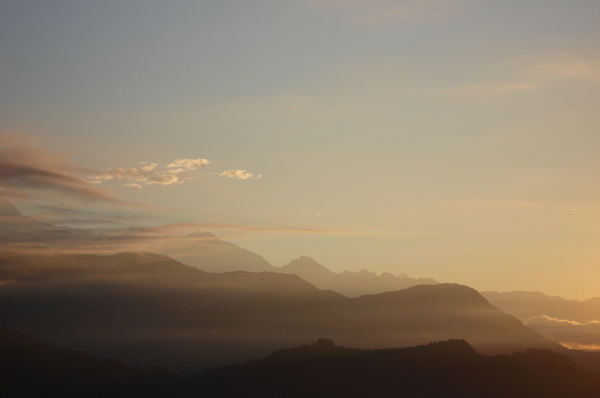 Фотография Непала
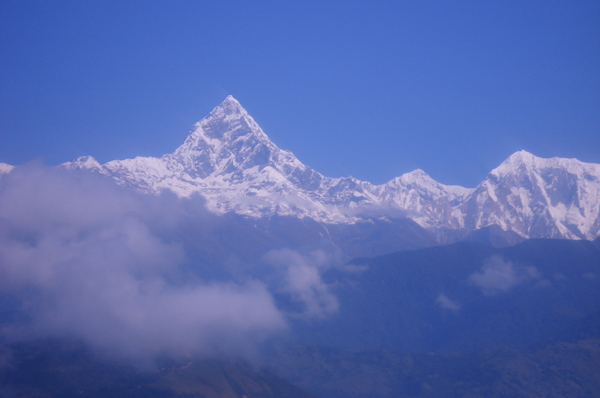 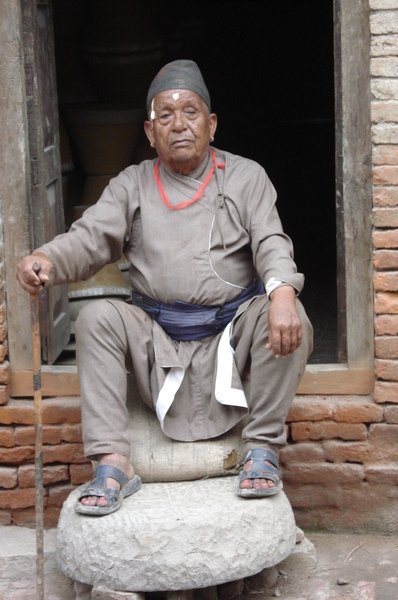 Фотография Шасты
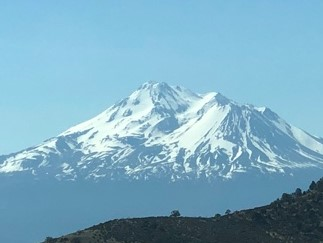